Liikkumisohjelma 2020 / Anna arjen liikuttaa lastaNeuvolan, leikkipuistoistojen ja lapsiperheiden kotipalvelunTyöpajasuunnittelu 27.01.20
2.10.2020
Etunimi Sukunimi
2
Johtavat leikkipuisto-ohjaajat etelä, keskinen ja kaakko
Kallio-Pasila-Vallila

Hannele Oja 
hannele.oja@hel.fi 
p. 09 310 74093

Leikkipuisto Arabia
Leikkipuisto Brahe
Leikkipuisto Intia 
Leikkipuisto Kimmo
Leikkipuisto Lehdokki
Leikkipuisto Linja
Leikkipuisto Sanna
Leikkipuisto Vallila
Kampinmalmi-Lauttasaari-Töölö

Tiina Mesiniemi
tiina.mesiniemi@hel.fi
p. 09 310 74094

Leikkipuisto Lahnalahti
Leikkipuisto Loru
Leikkipuisto Ruoholahti
Leikkipuisto Seppä
Leikkipuisto Taivallahti
Perhetalo Betania
Perhetalo Sahrami
Herttoniemi

Eija Sormunen
eija.sormunen@hel.fi
p. 09 310 62591

Leikkipuisto Herttoniemi
Leikkipuisto Tuorinniemi
Herttoniemi-Roihuvuori

Hanne Latva 
hanne.latva@hel.fi
p. 09 310 62511

Leikkipuisto Hilleri
Leikkipuisto Roihuvuori
2.10.2020
Etunimi Sukunimi
3
Lapsiperheiden kotipalvelun johtavat ohjaajat etelä
Teija Mattila 
teija.mattila@hel.fi
09 310 44495

Etelän kotipalvelu 1Palvelualue: Herttoniemi, Herttoniemen ranta, Roihuvuori, Tammisalo, Kulosaari, Kalasatama, Pasila, Toukola, Koskela, Käpylä
Emmi Juote
emmi.juote@hel.fi
p. 09 310 24198

Etelän kotipalvelu 2Palvelualue: Lauttasaari, Jätkäsaari, Ruoholahti, Punavuori, Viiskulma, Suomenlinna, Töölö, Arabia, Hermanni, Vallila, Kallio, Hakaniemi, Kaisaniemi, Kruunuhaka, Katajanokka
2.10.2020
Etunimi Sukunimi
4
Työpajan suunnittelua Etelään
Suunnitellaan mielekäs ja toiminnallinen työpaja, jossa perheet mukana
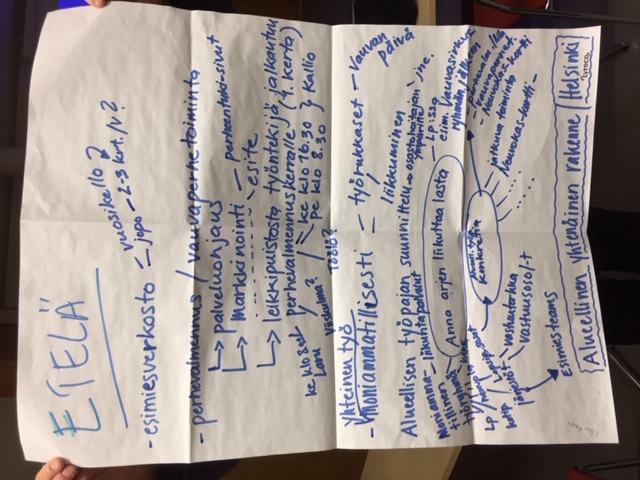 Perjantaina 8.5.2020 klo 9.30-11.30 
Toimintapaikat:
Linja tai Brahe
Tuorinniemi
Roihuvuori
Kampinmalmi?

Toimijat:
Leikkipuistot
Lapsiperheiden kotipalvelu
Neuvola
MLL?
Liikuntapalvelut/pyörällä päästään?
Helsinkimissio? Pienperheyhdistys?
2.10.2020
Etunimi Sukunimi
5
Unelmien leikki –ja liikuntapäivä 8.5.2020
Toiminnan esittelypisteet: neuvola (neuvokas perhe), kotipalvelu, 
   leikkipuistot (kesätoiminta) + mahdolliset yhteistyökumppanit
Leikkihetket ulkona klo ? ja klo ?
Vauvasirkus sisätilassa klo ? ja klo ?
Pyörällä päästään –toimintarata koko tapahtuman ajan
Muut yhteistyökumppanit: HJK? Helsingin ponnistus? Perinneleikit ry

Leikkipuisto hoitaa: pyörällä päästään, perinneleikit ry, vauvasirkus
Kotipalvelu hoitaa: Helsinki missio ja pienperheyhdistys
Neuvola hoitaa: neuvokas perhe ja viestintä tapahtumasta 

Työntekijät roolivaatteissa (leikkipuistoista löytyy asuja) 
Seuraava tapaaminen: 11.3.2020 klo 14.30 Kallion perhekeskuksessa
2.10.2020
Etunimi Sukunimi
6